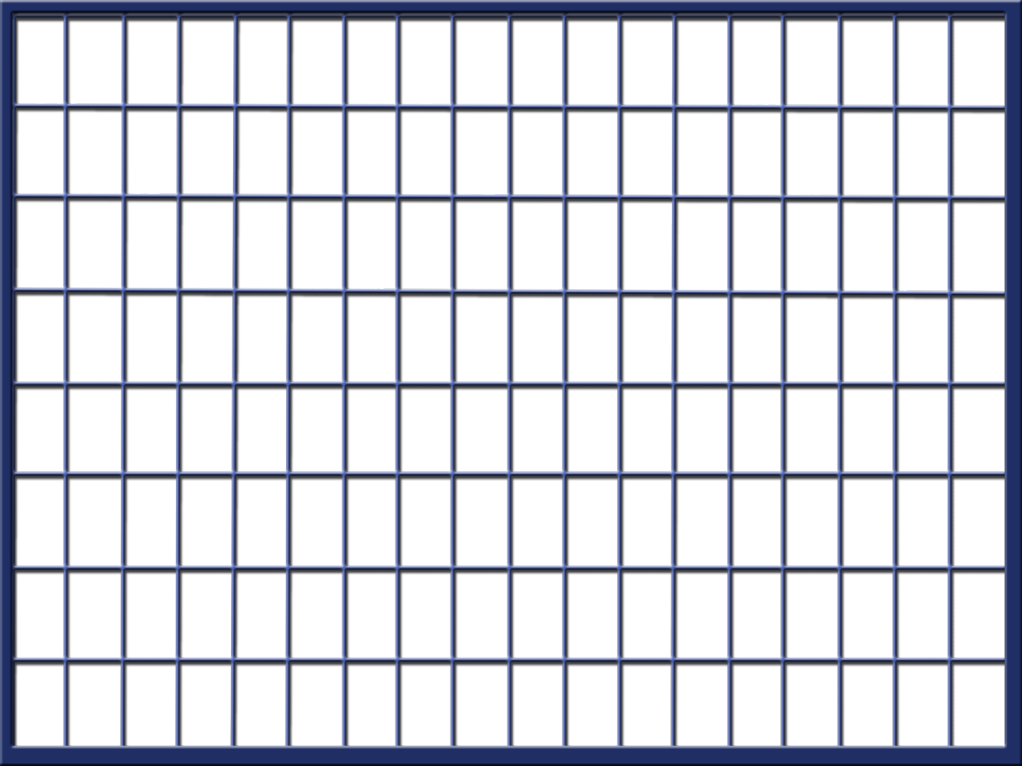 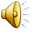 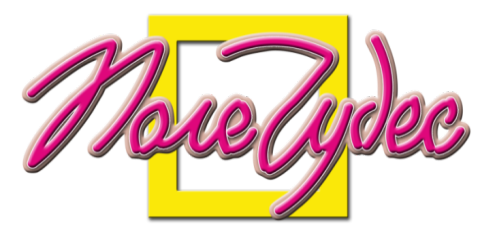 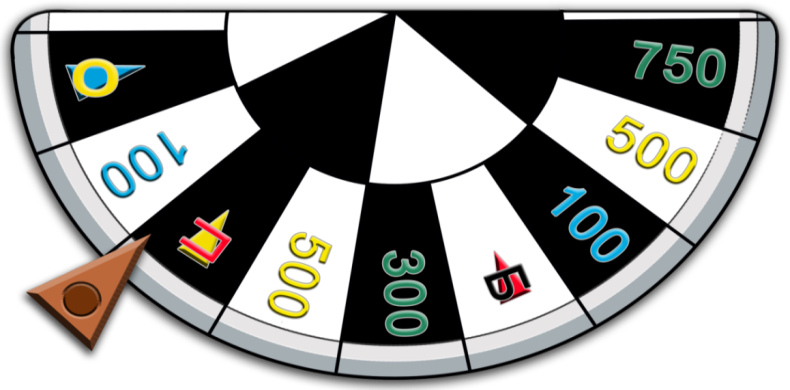 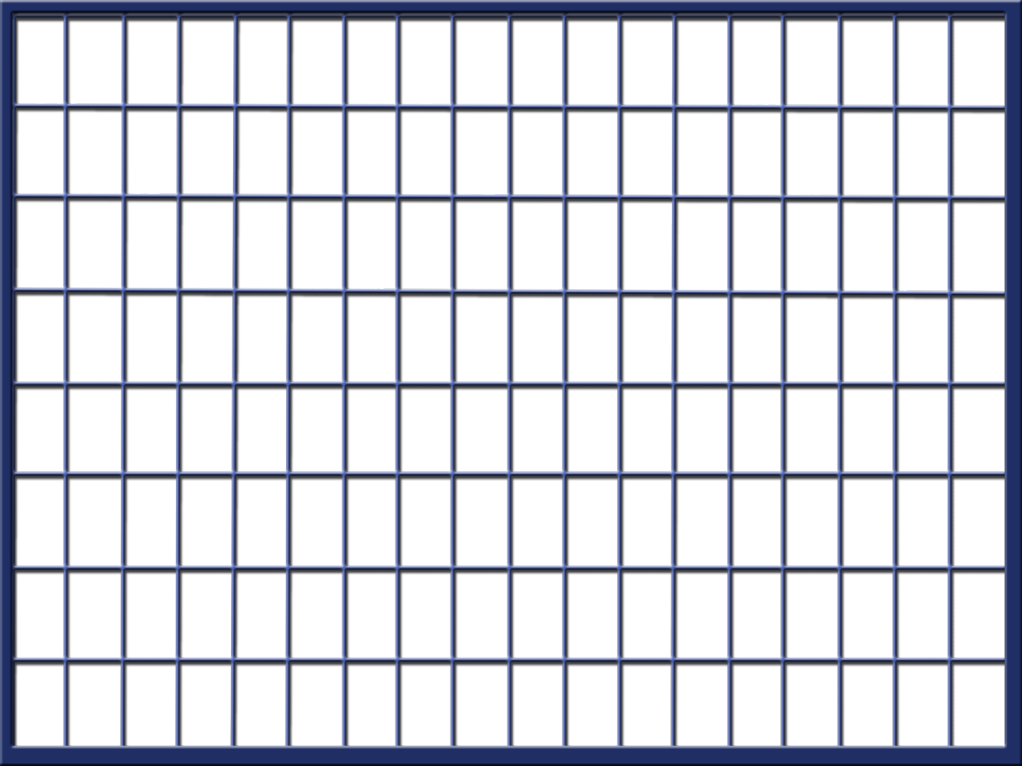 Правила игры:
В процессе игры нельзя подсказывать друг другу.
Тот, кто знает ответ, должен поднять руку (в отборочном туре и в игре со зрителями).
Если участник не верно назвал букву,  ход игры переходит к следующему игроку.
Если стрелка укажет на сектор "ПРИЗ", участник должен выбрать приз или игру.
Если стрелка укажет на сектор "БАНКРОТ", все заработанные раннее очки "сгорают" и ход переходит к следующему игроку.
Если стрелка укажет на сектор "НОЛЬ", ход переходит к следующему игроку.
Если стрелка укажет на сектор «ПЛЮС», он имеет право открыть любую букву в загаданном слове.
Если участник правильно назвал 3 буквы, он имеет право на 2 коробочки, в одной из которых приз
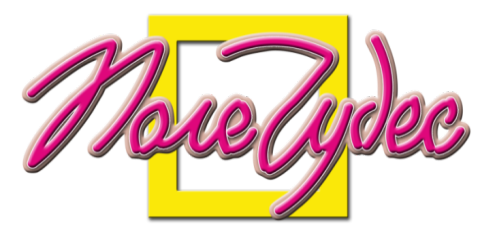 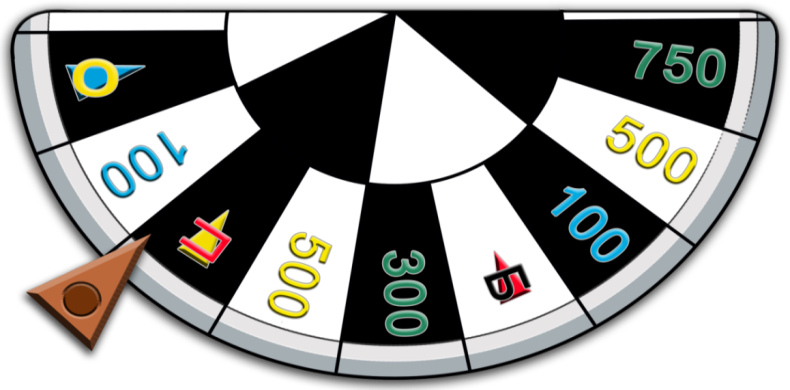 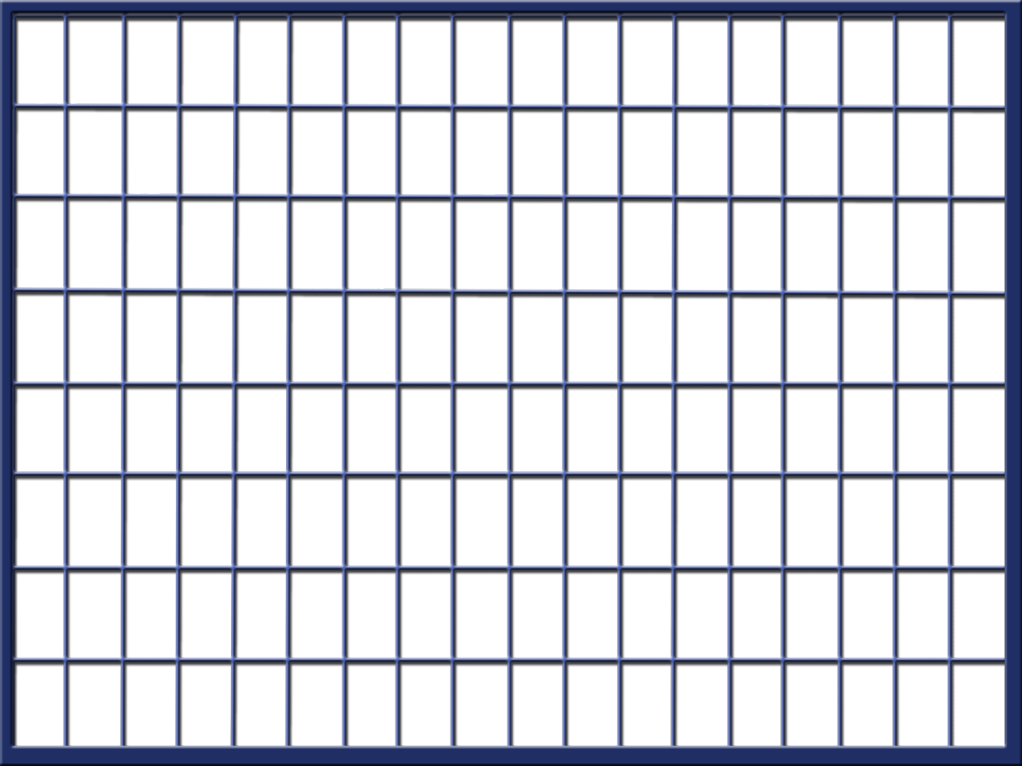 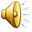 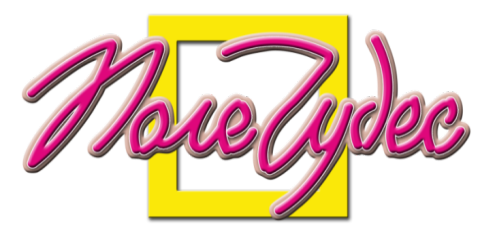 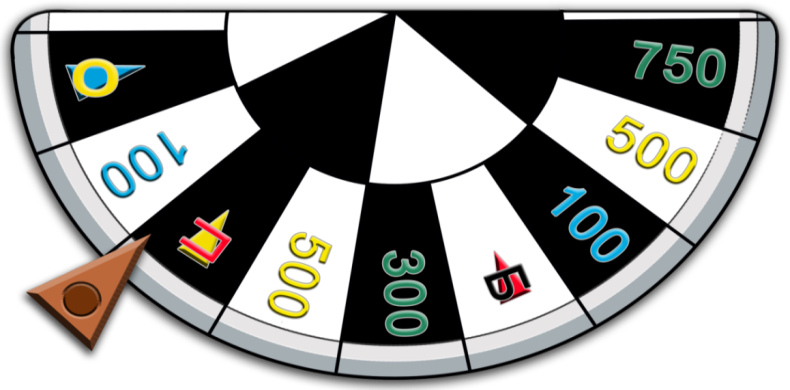 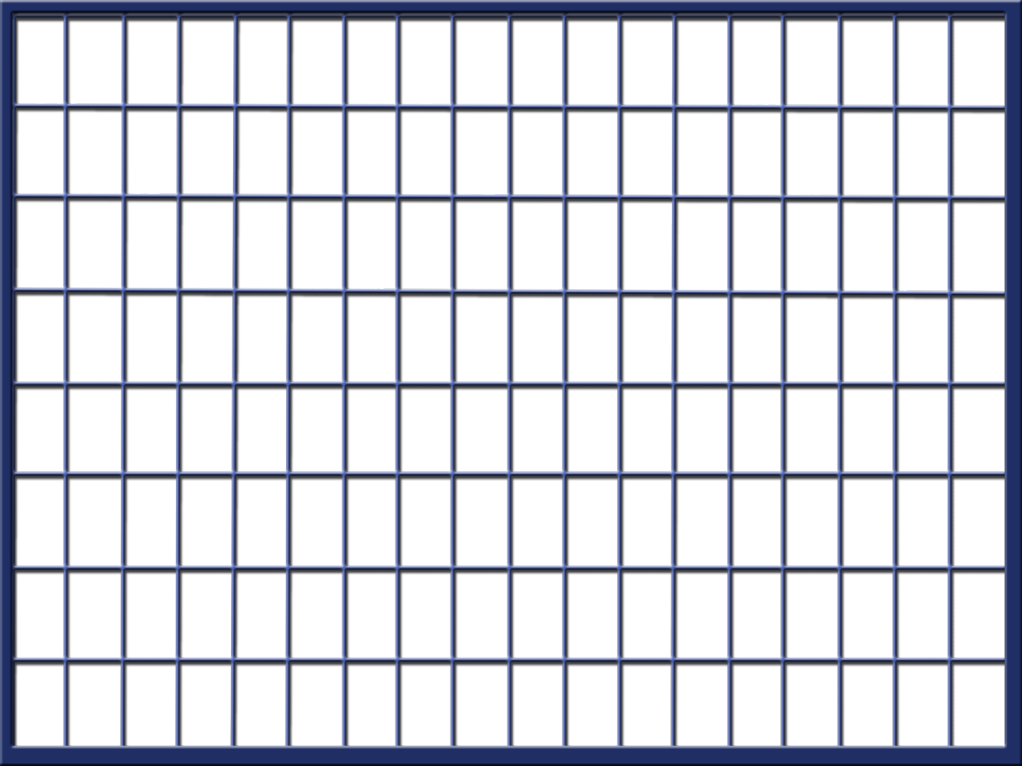 А
Я
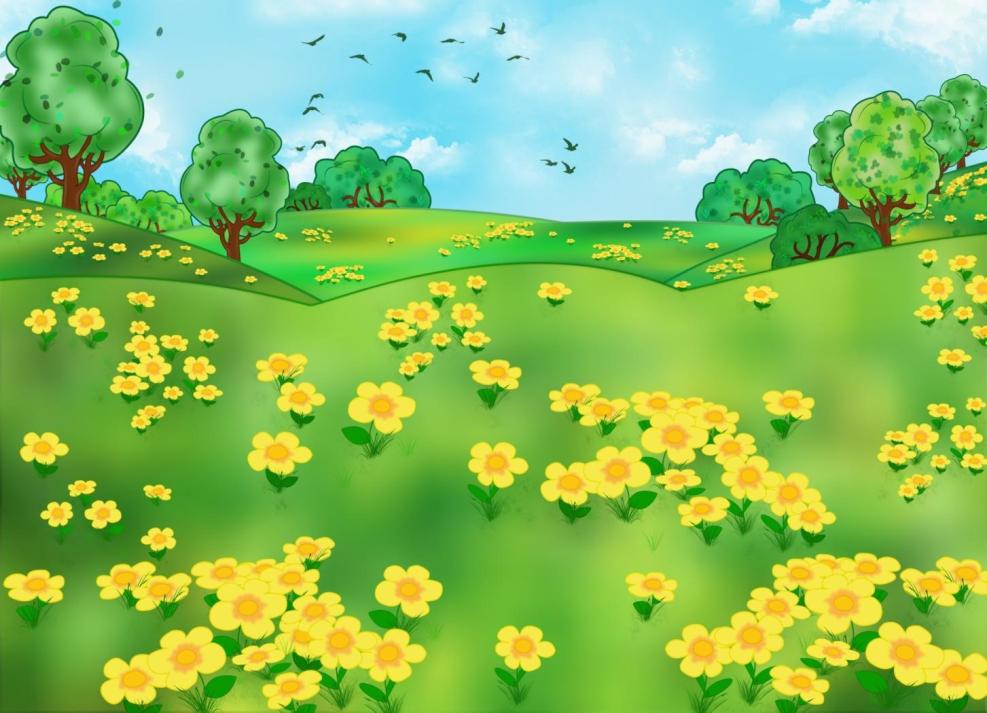 Как звучит слово «мама» на армянском языке?
Б
Ю
+
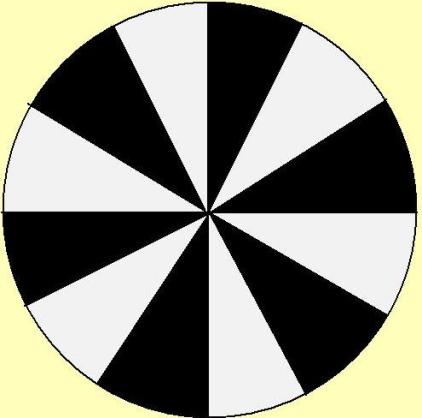 М
А
Й
Р
К
Э
И
В
300
50
Б
Г
Ь
х2
приз
Ы
Д
250
100
Ъ
Е
шанс
200
150
Ё
Щ
Ж
З
И
К
Л
М
Н
О
П
Р
С
Т
У
Ф
Х
Ц
Ч
Ш
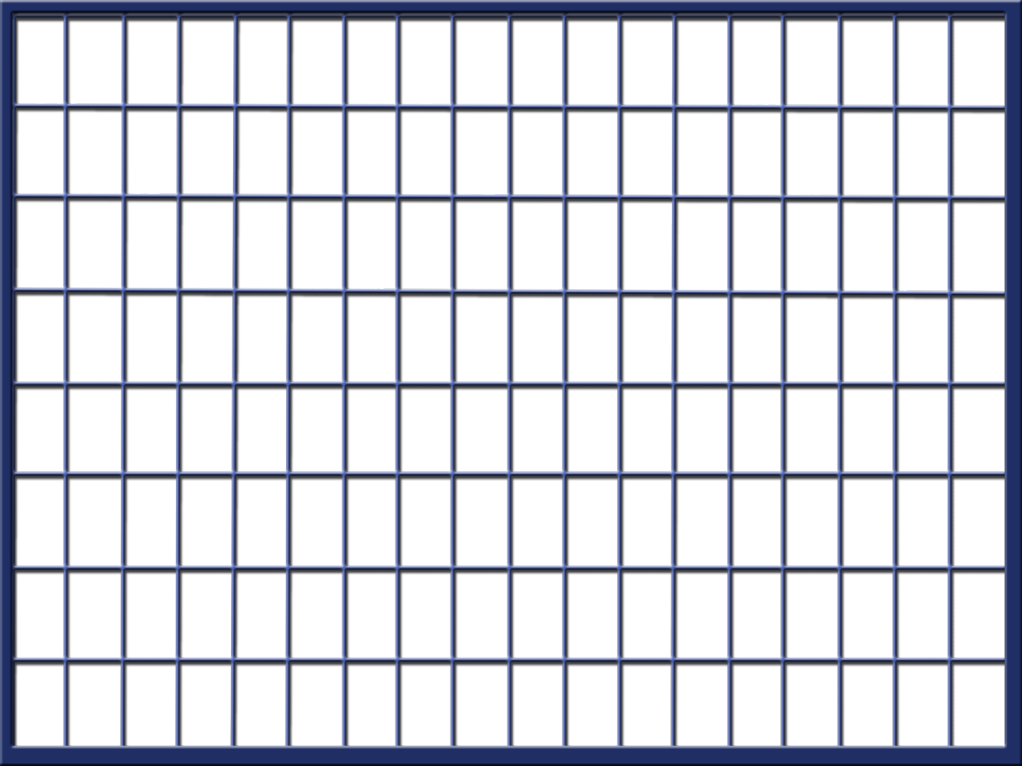 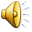 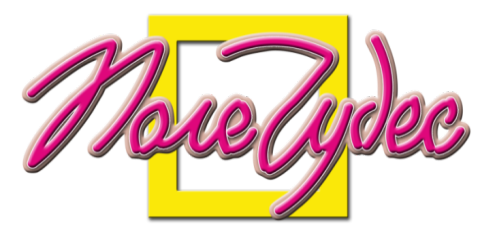 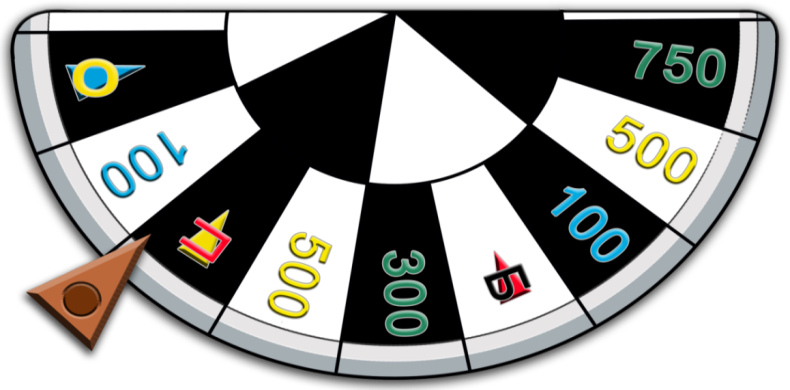 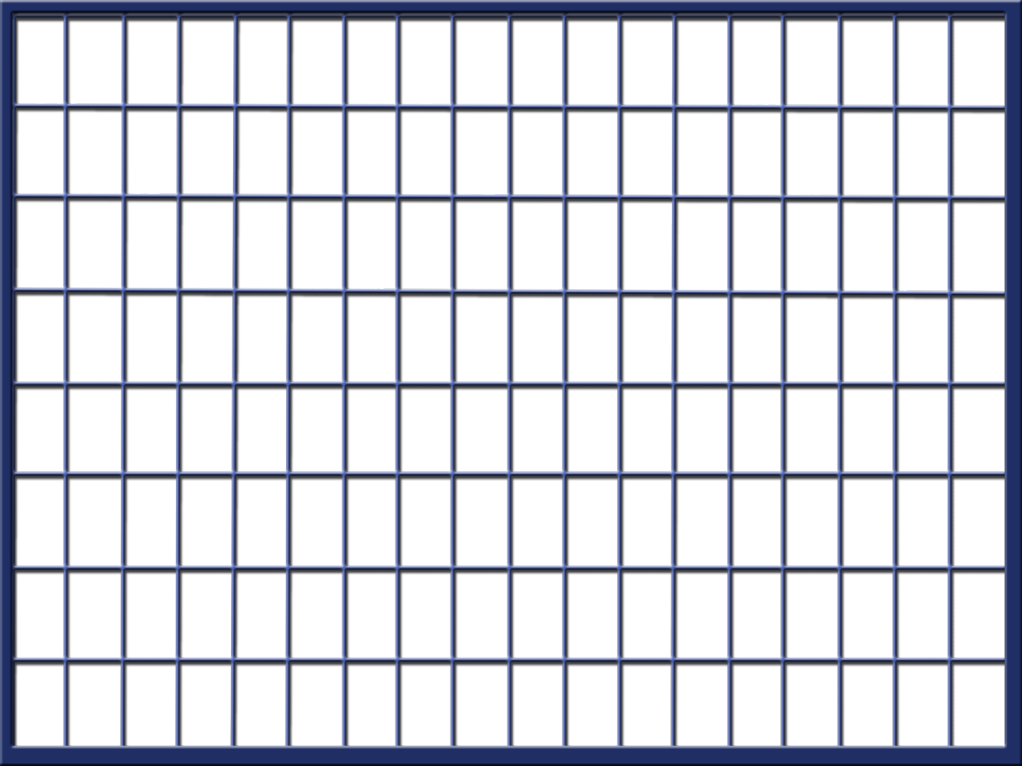 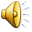 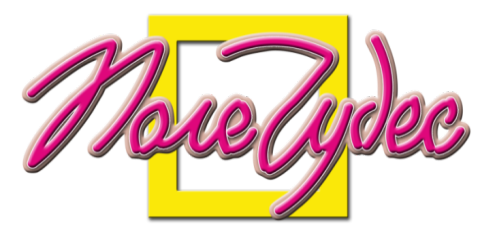 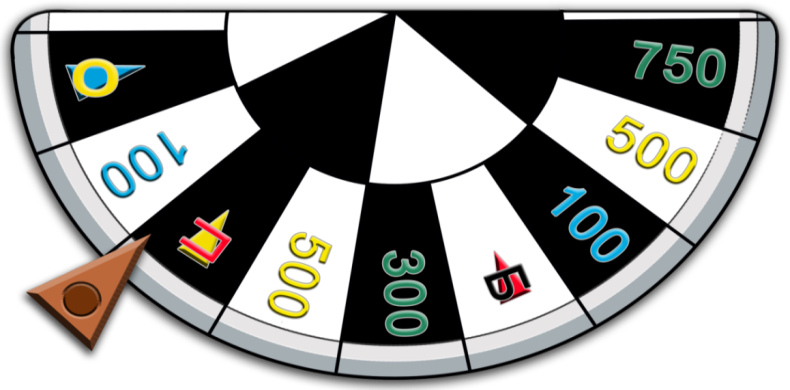 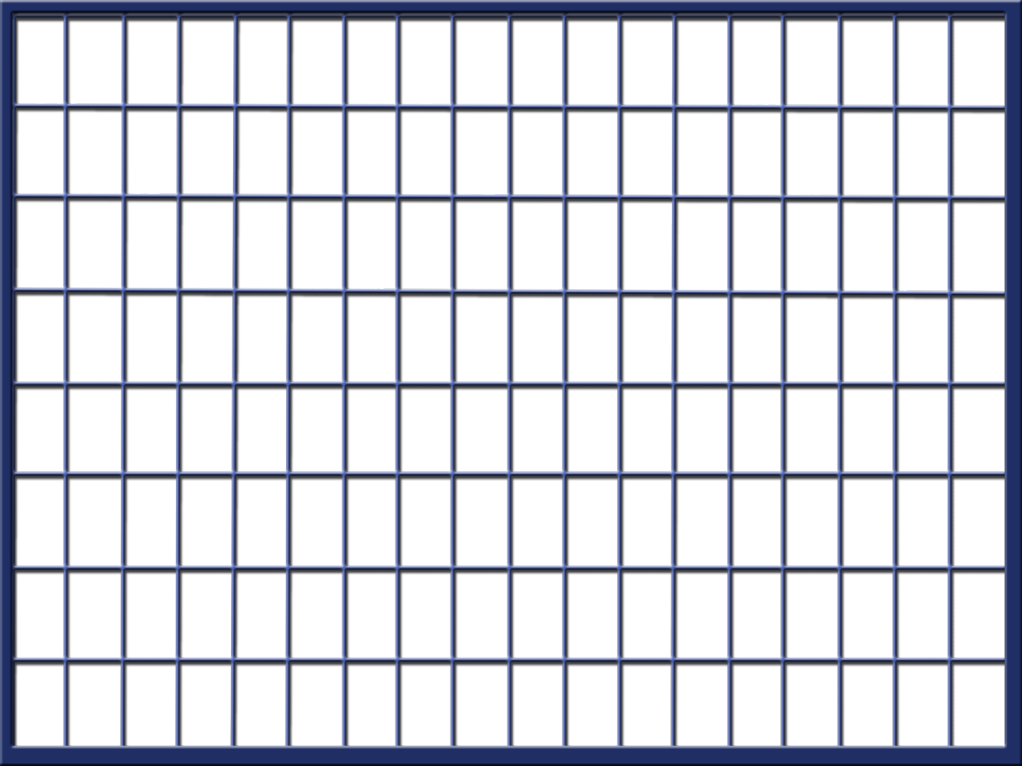 А
Я
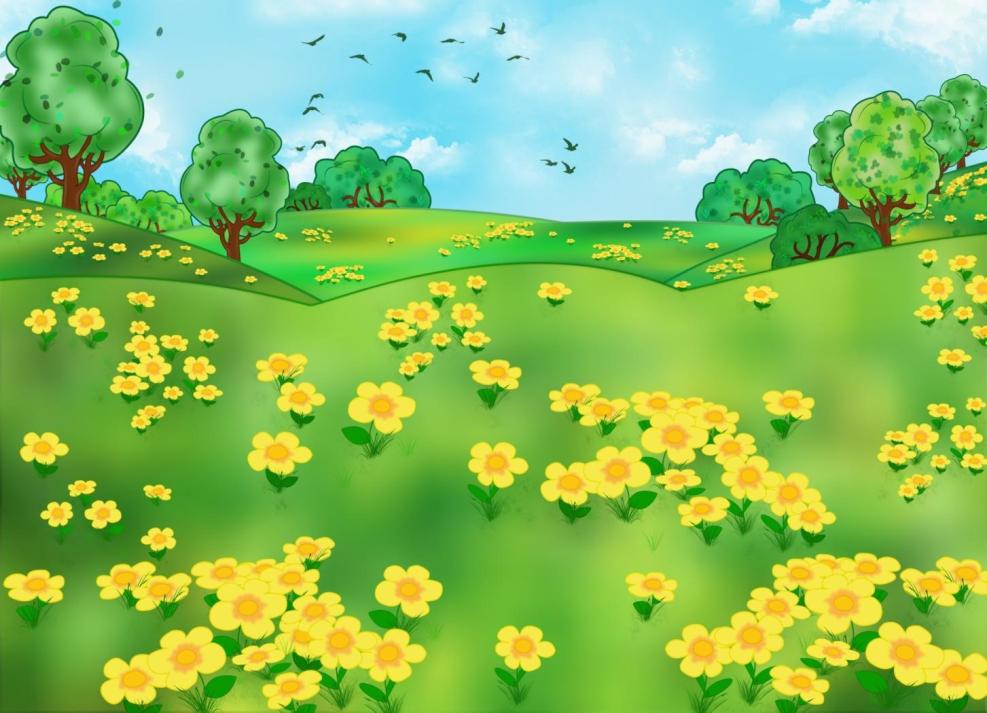 Как звучит слово «мама» на   грузинском языке?
Б
Ю
+
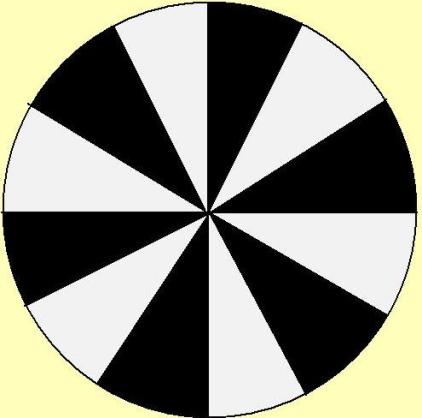 Э
Д
Э
Д
А
В
300
50
Б
Г
Ь
х2
приз
Ы
Д
250
100
Ъ
Е
шанс
200
150
Ё
Щ
Ж
З
И
К
Л
М
Н
О
П
Р
С
Т
У
Ф
Х
Ц
Ч
Ш
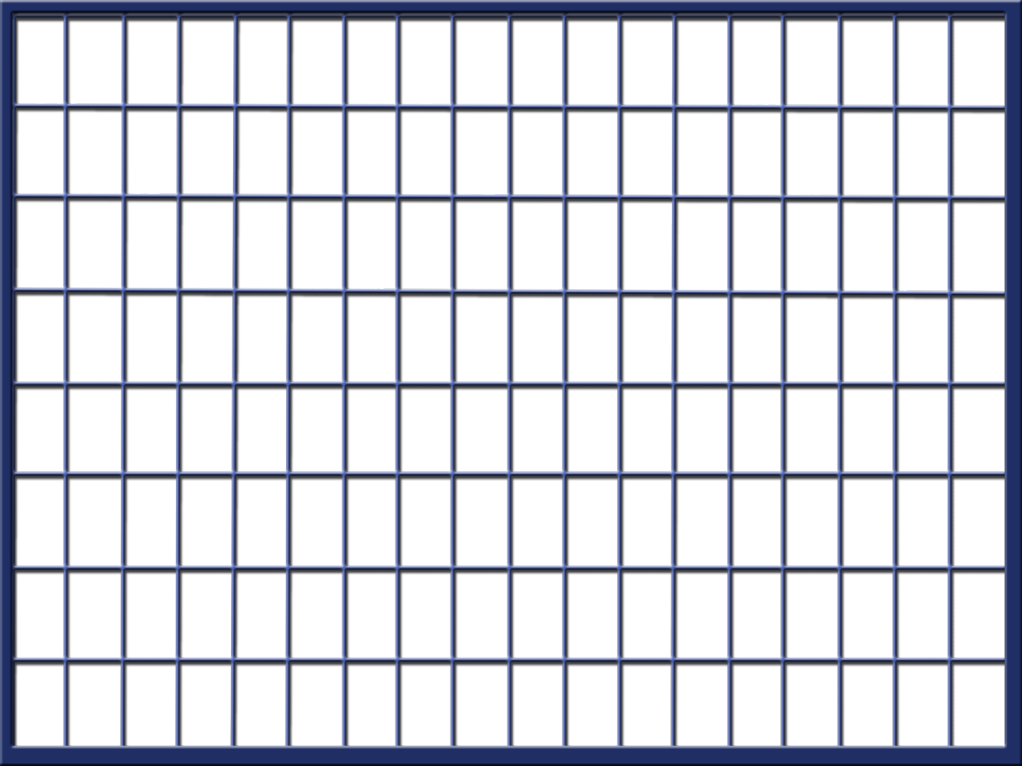 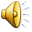 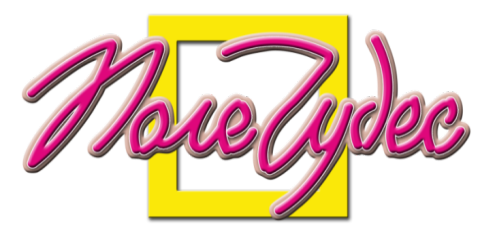 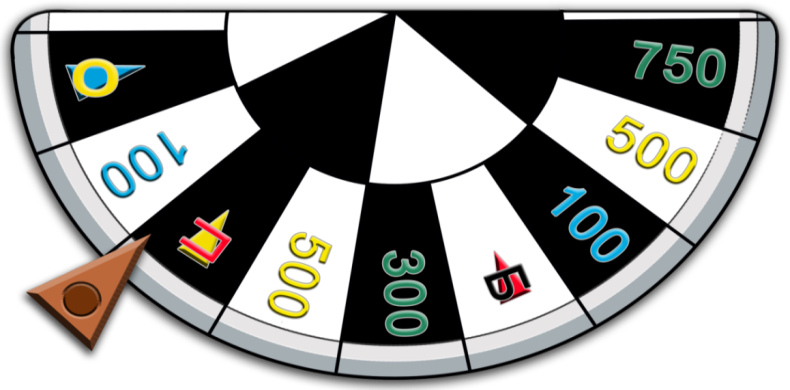 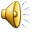 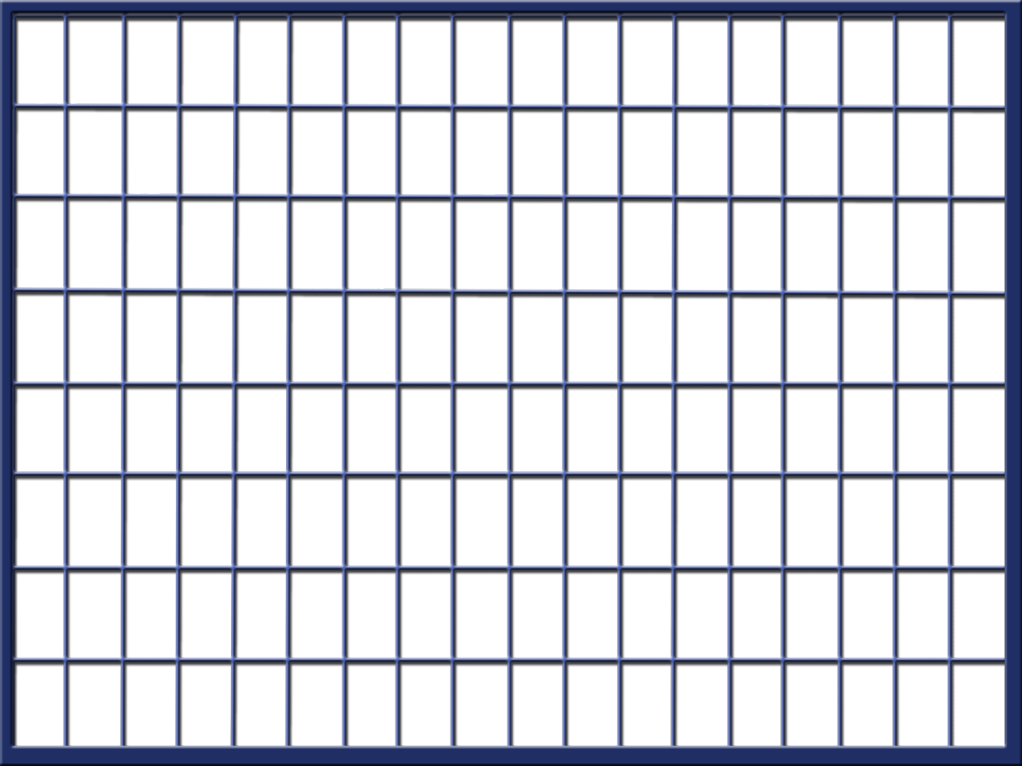 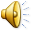 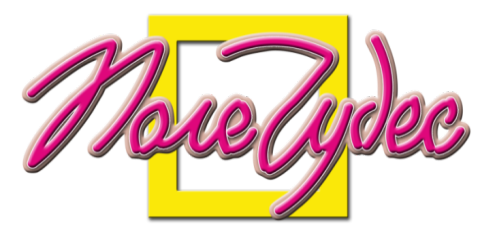 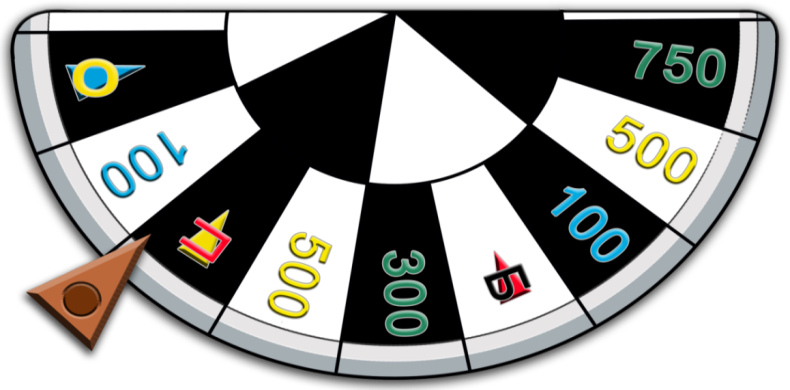 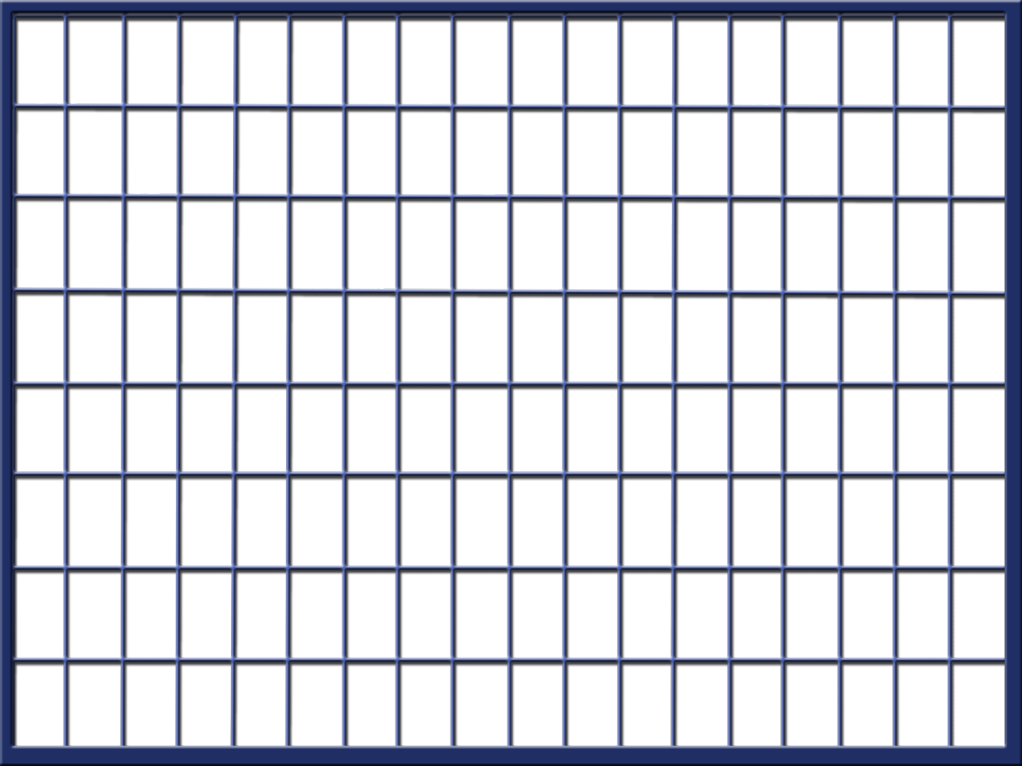 А
Я
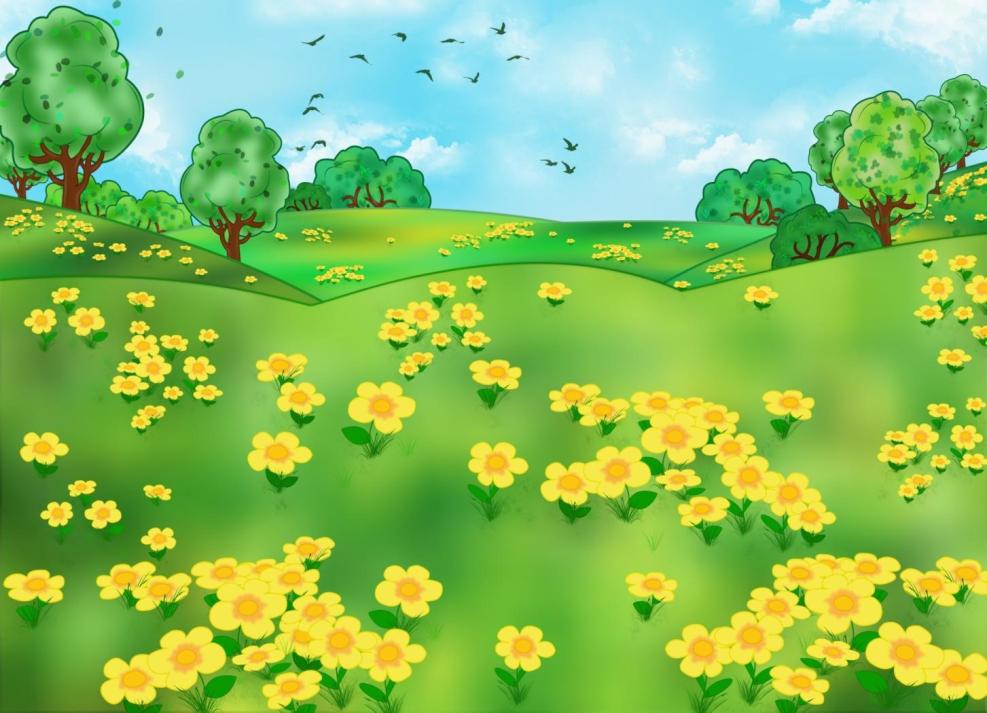 Как звучит слово «мама» на литовском языке?
Б
Ю
+
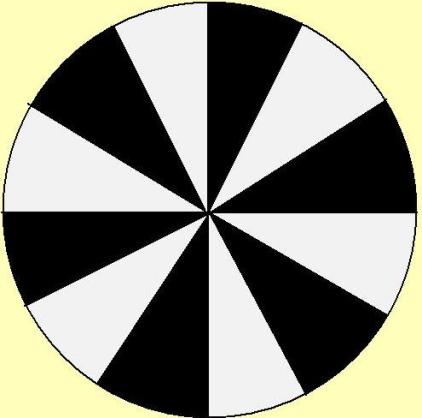 М
А
М
И
Т
Э
Э
В
300
50
Б
Г
Ь
х2
приз
Ы
Д
250
100
Ъ
Е
шанс
200
150
Ё
Щ
Ж
З
И
К
Л
М
Н
О
П
Р
С
Т
У
Ф
Х
Ц
Ч
Ш
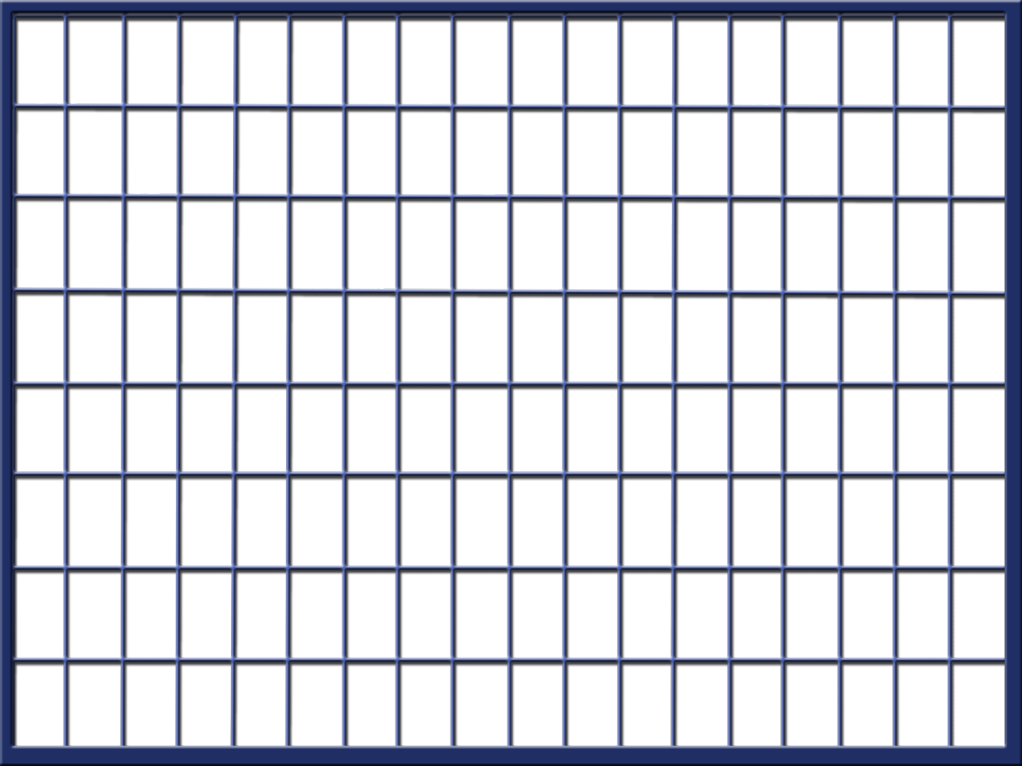 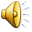 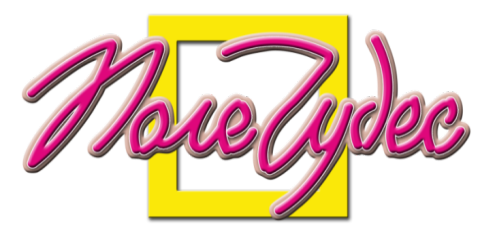 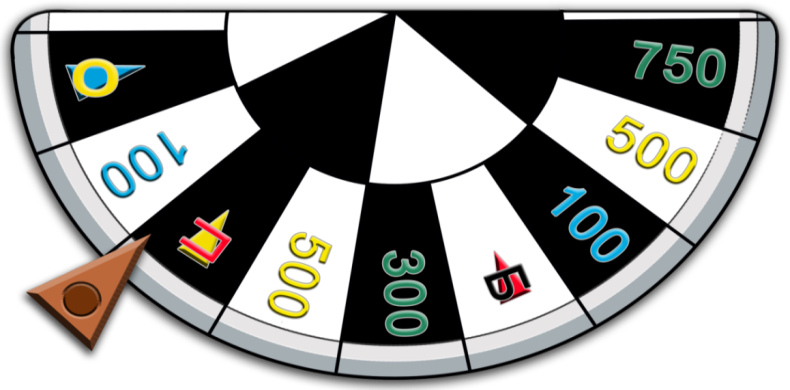 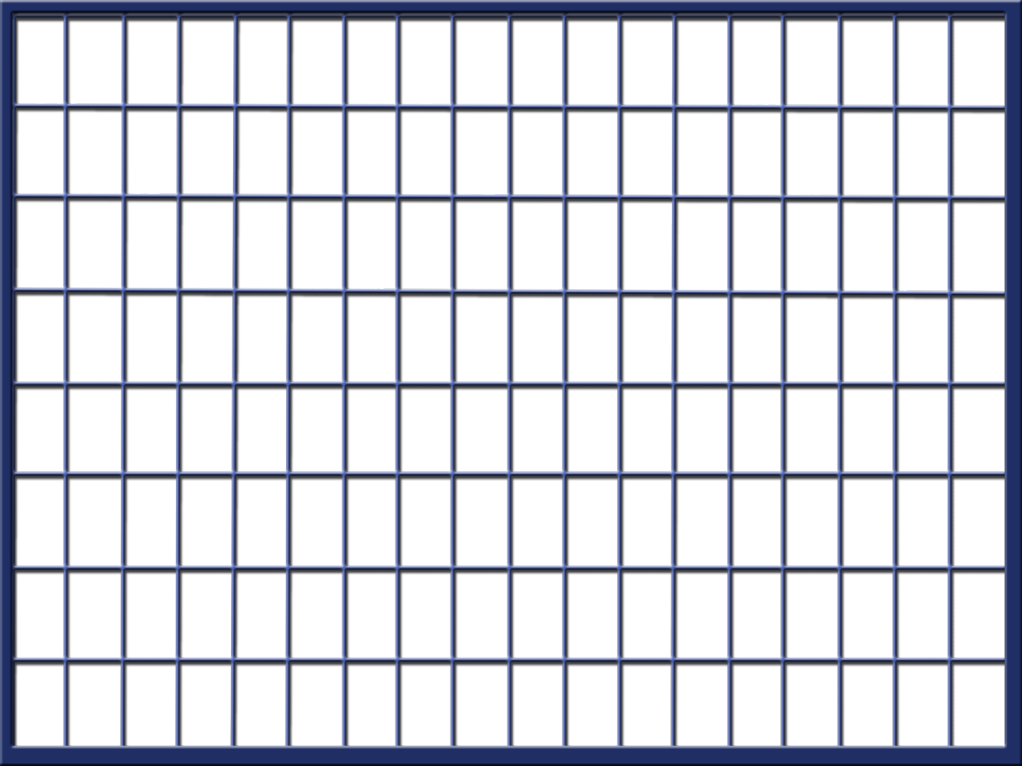 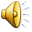 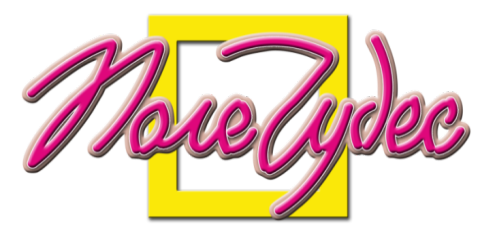 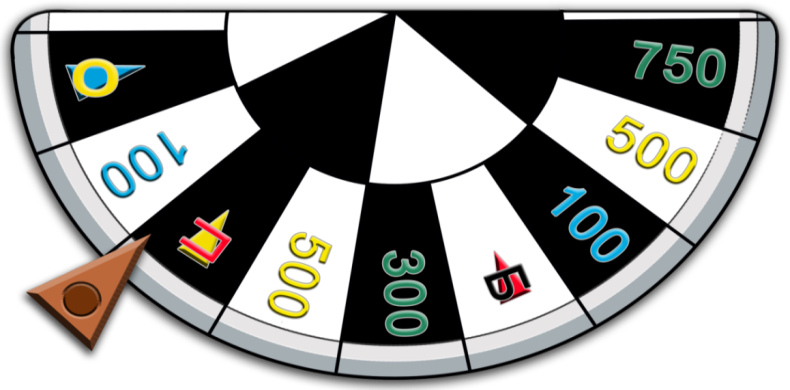 ФИНАЛ!
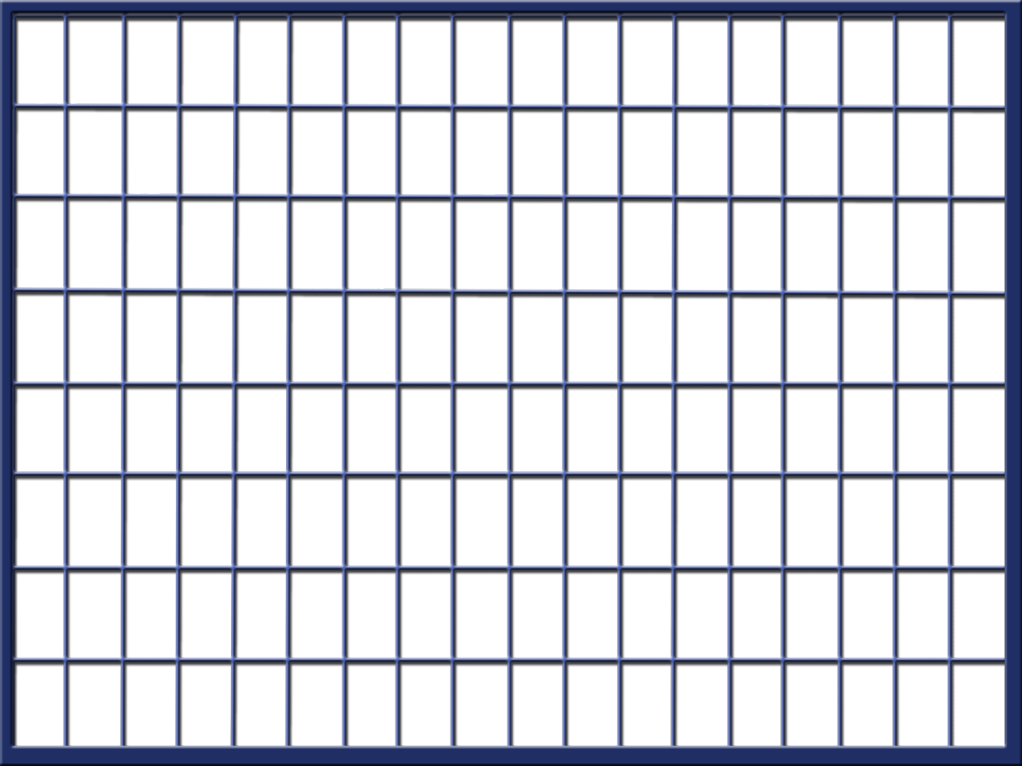 А
Я
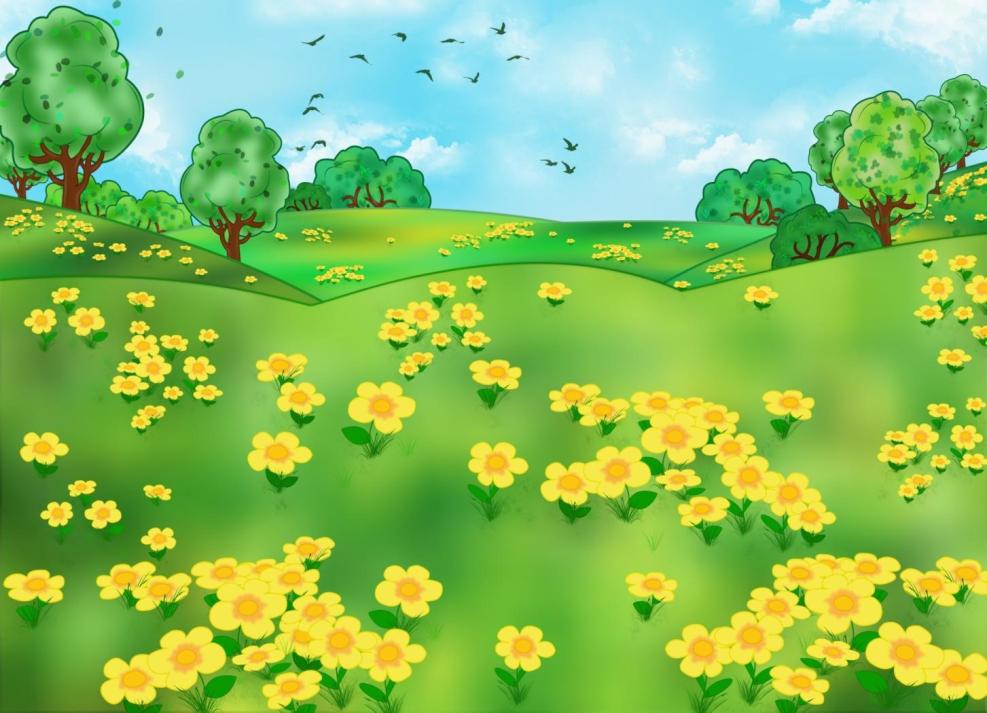 Что означает слог «МА» на первичном древнем языке?
Б
Ю
+
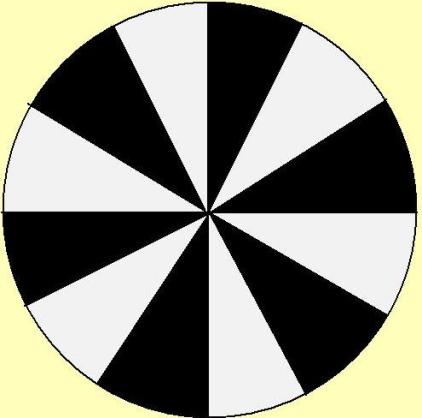 П
И
Т
А
Н
И
Е
Э
В
300
50
Б
Г
Ь
х2
приз
Ы
Д
250
100
Ъ
Е
шанс
200
150
Ё
Щ
Ж
З
И
К
Л
М
Н
О
П
Р
С
Т
У
Ф
Х
Ц
Ч
Ш
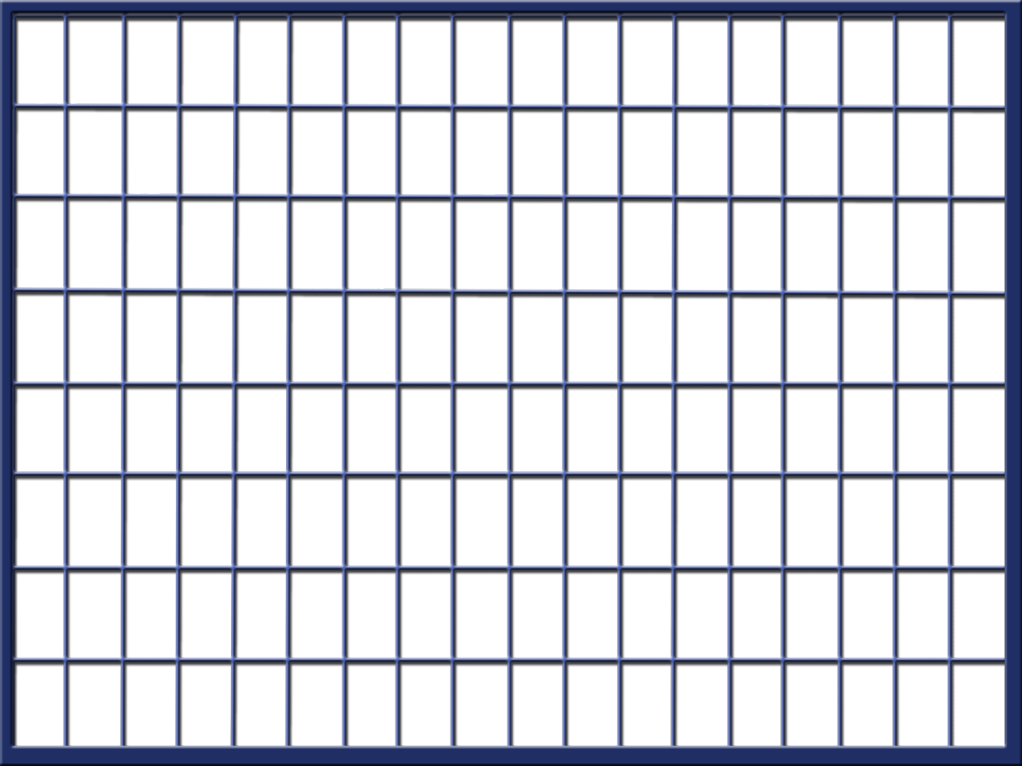 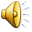 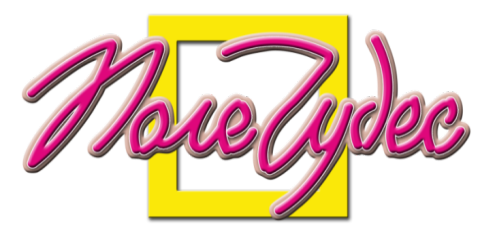 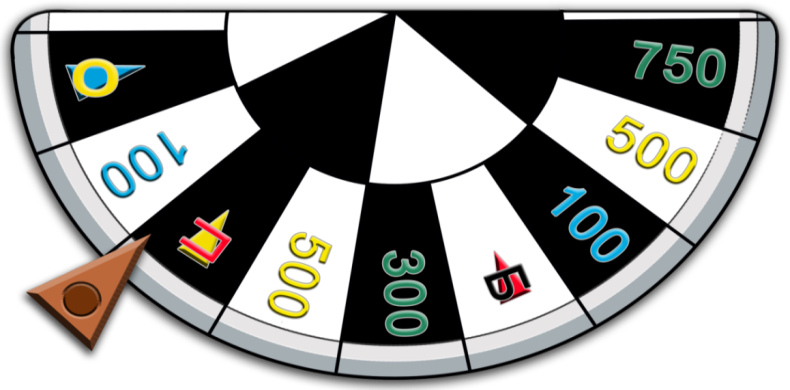